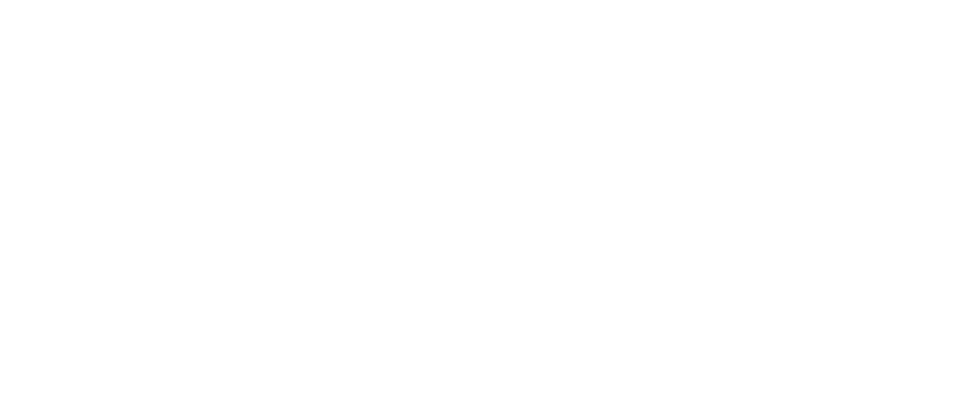 Times table bingo – draw grid like this – fill it with answers from the 4 x table
https://freeonlinedice.com/
2-D shape
4 sides and 4 vertices
All sides are straight
All vertices are right angles
2 pairs of parallel sides
Opposite sides are equal
32
40
48
1,000 m
Perimeter is the length around a closed 2-D shape.
1 cm
5 cm
1 cm
4 cm
4 cm
5 cm
5 cm
+ 4 cm
+ 5 cm
+ 4 cm
= 18 cm
2 cm
2 cm
2-D shape
4 sides
All sides are straight
2 pairs of parallel sides
6 cm
6 cm
Opposite sides are equal
16 cm
8 cm ?
Perimeter =
6 cm
+ 2 cm
+ 6 cm
+ 2 cm
= 16 cm
6 cm
2 cm
6 cm
+ 2 cm
+  6 cm
+ 2 cm
= 16 cm
+
2 cm × 2
= 16 cm
8 cm
× 2
= 16 cm
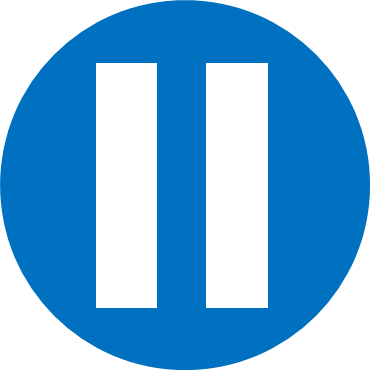 Match the rectangles with the correct calculation to find the perimeter.
Have a think
4 cm
5 cm
2 cm
3 cm
5 cm
Perimeter = 18 cm
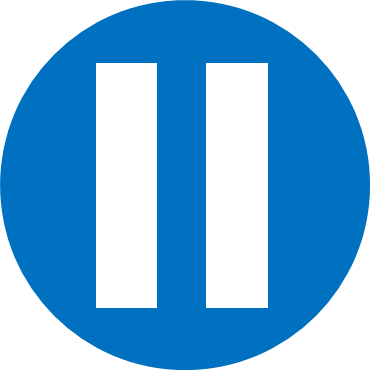 Have a think
5 cm
13
cm
I don’t think that looks quite right but I’m not sure how to fix it.
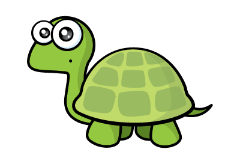 Perimeter = 18 cm
4 cm
5 cm
5 cm
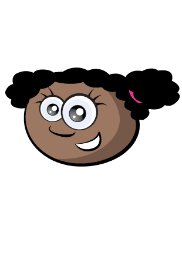 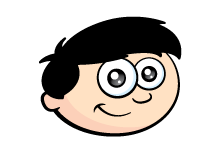 4
cm
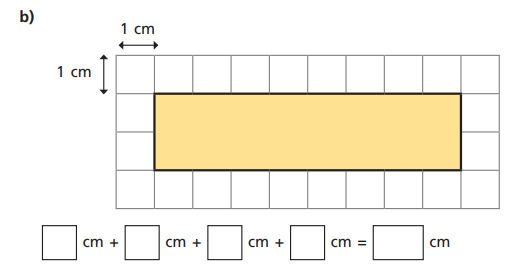 1.
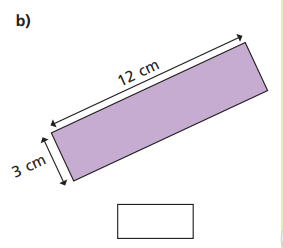 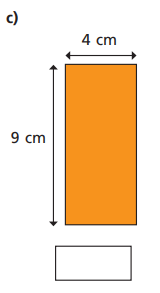 3.
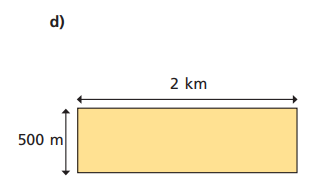 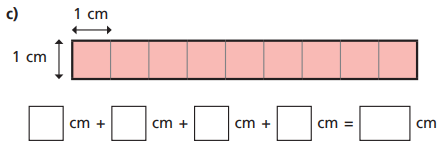 d)
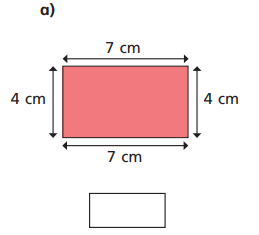 2.
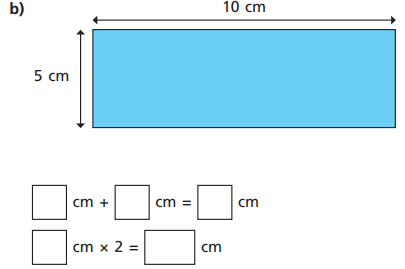 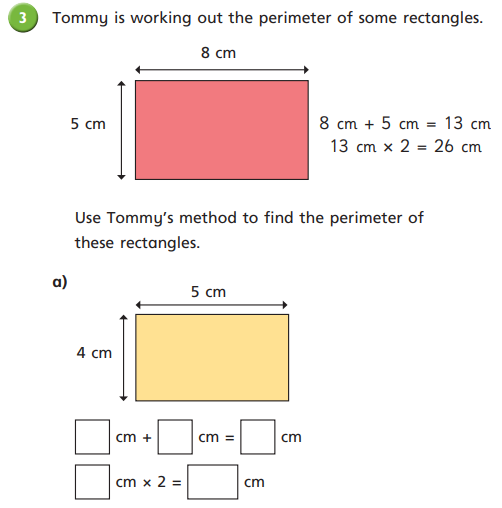 4.